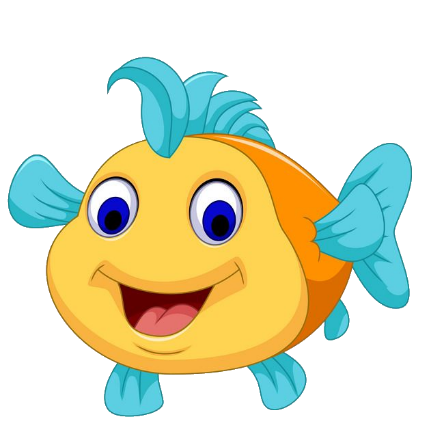 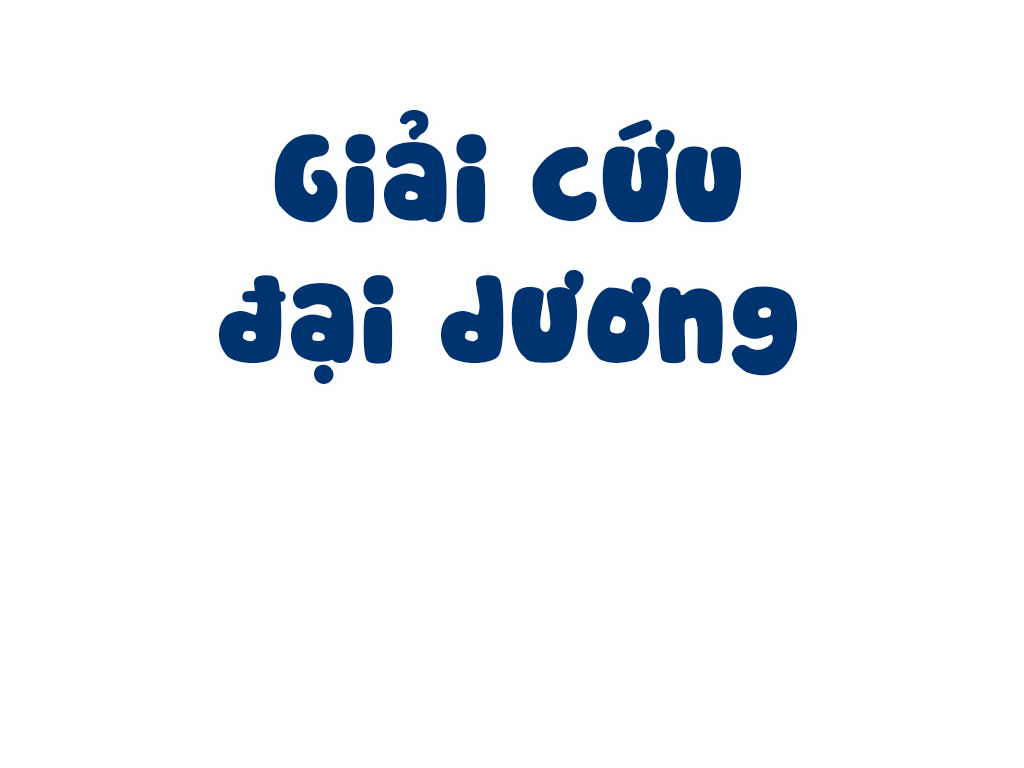 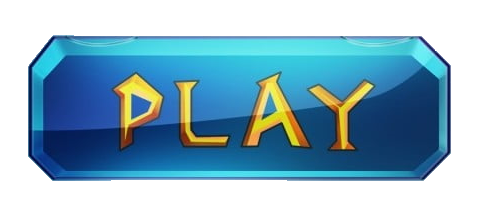 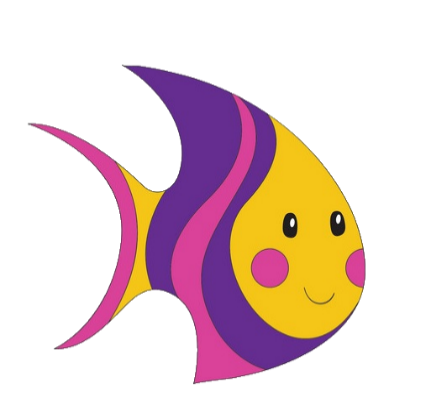 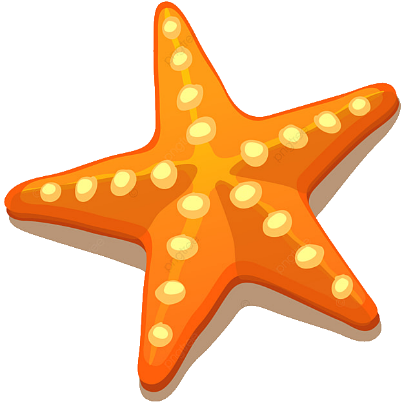 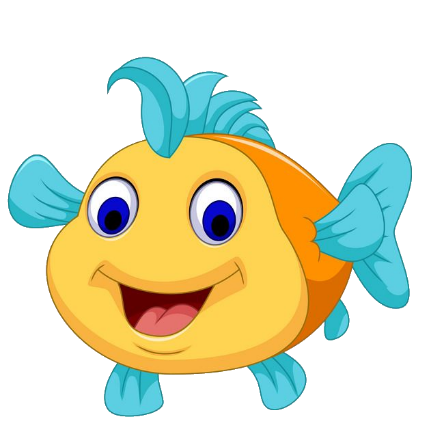 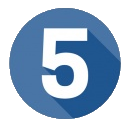 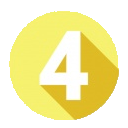 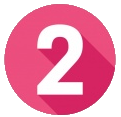 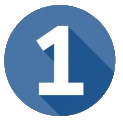 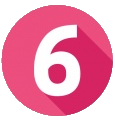 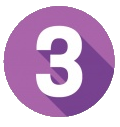 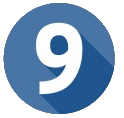 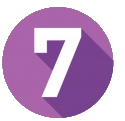 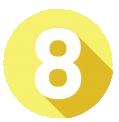 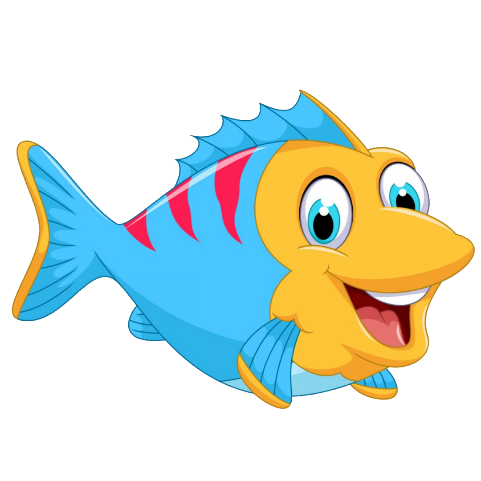 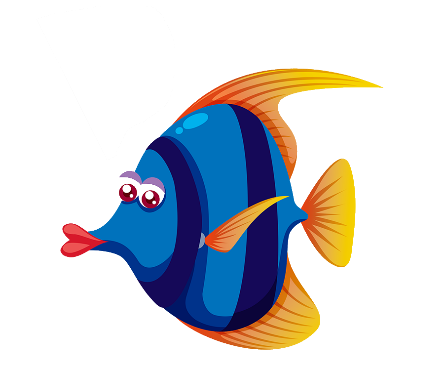 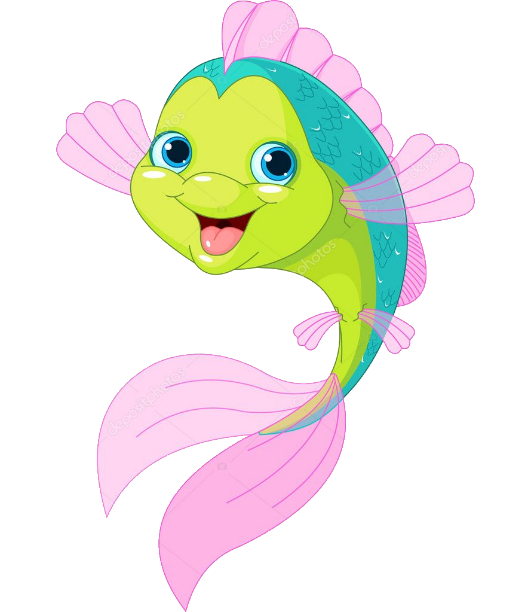 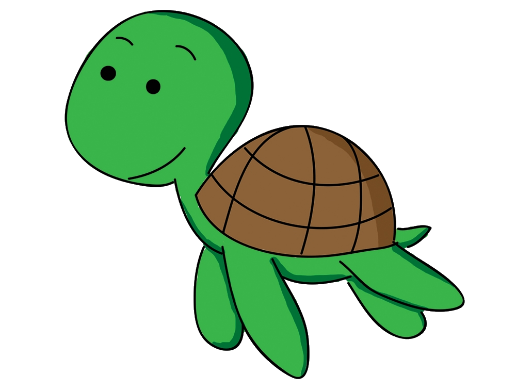 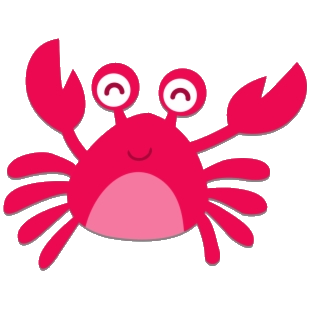 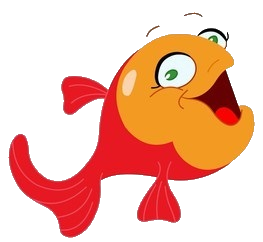 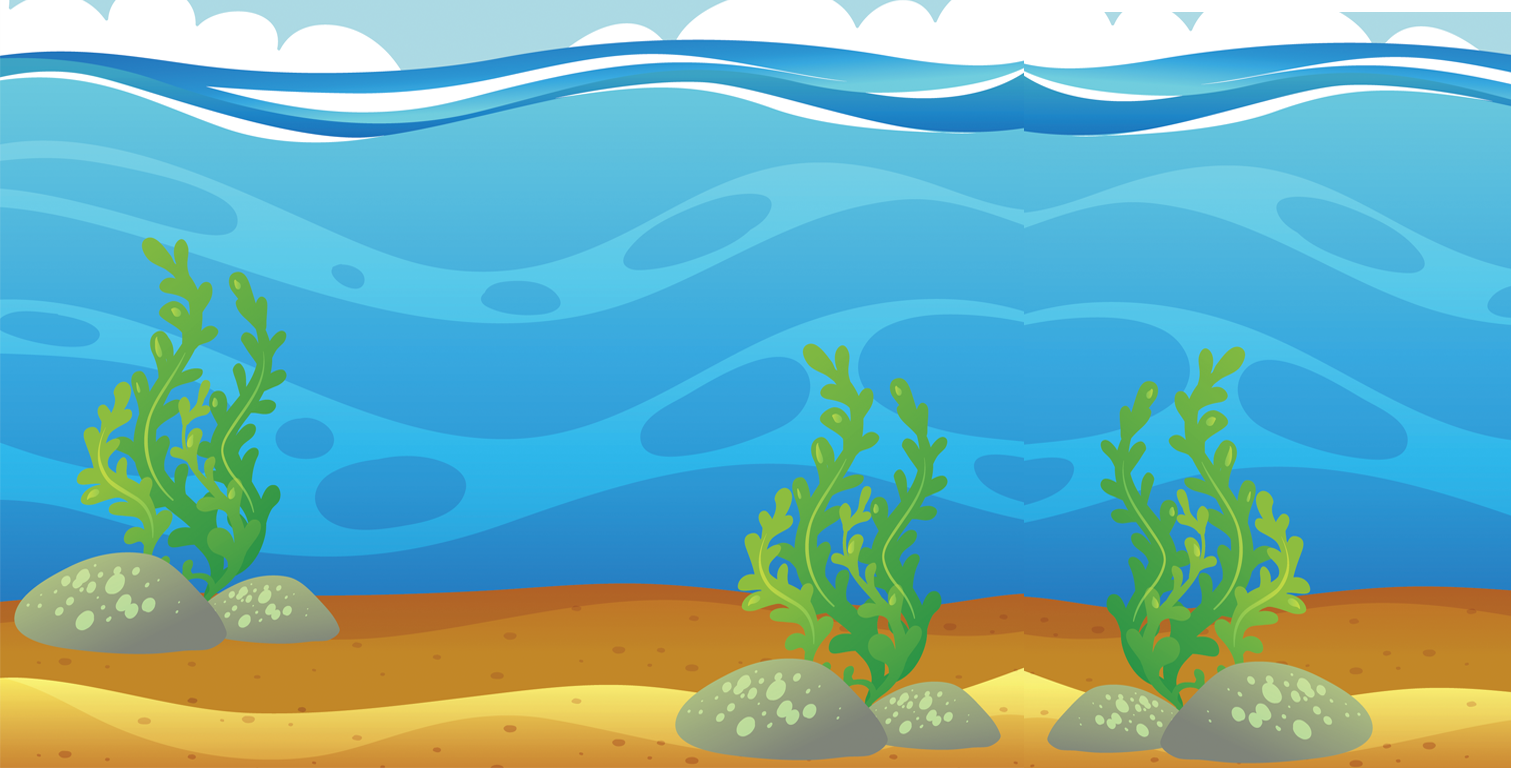 Câu 1: Hãy chỉ ra biểu tượng của phần mềm soạn thảo văn bản?
A.
B.
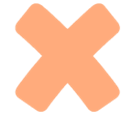 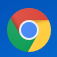 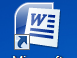 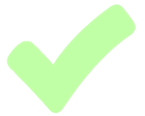 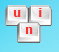 C.
D.
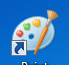 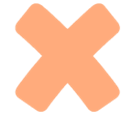 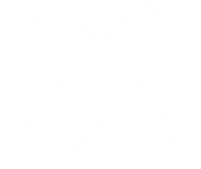 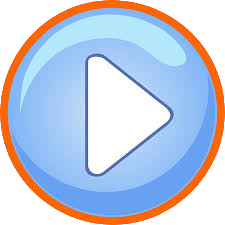 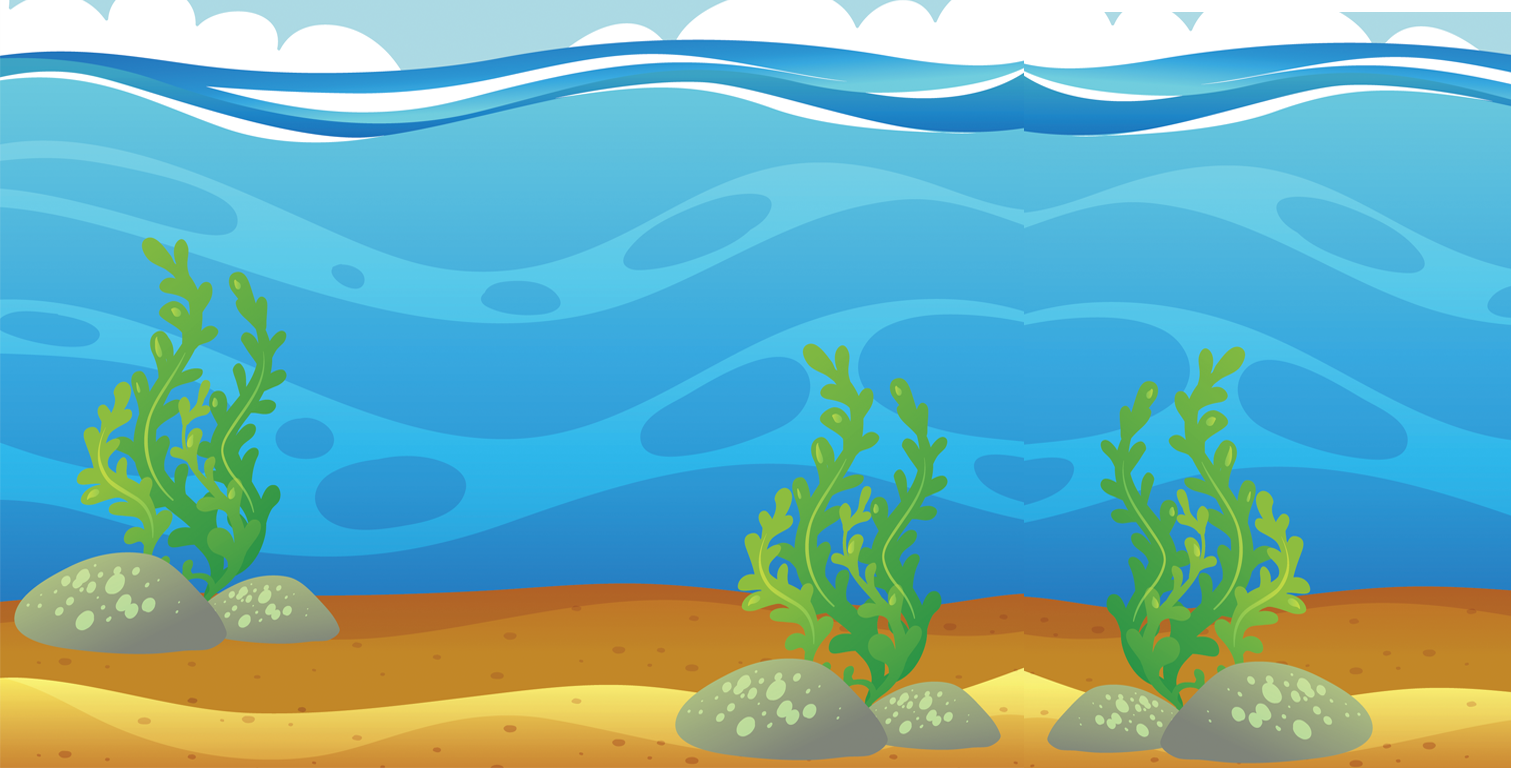 Câu 2: Để lưu bài soạn thảo em vào bảng chọn File rồi chọn lệnh nào sau đây?
A. Print
B. New
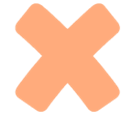 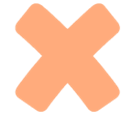 C.  Save
D.  Open
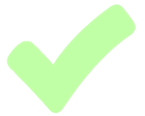 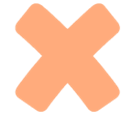 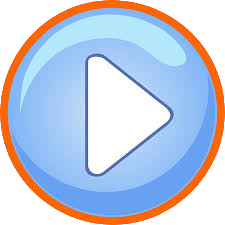 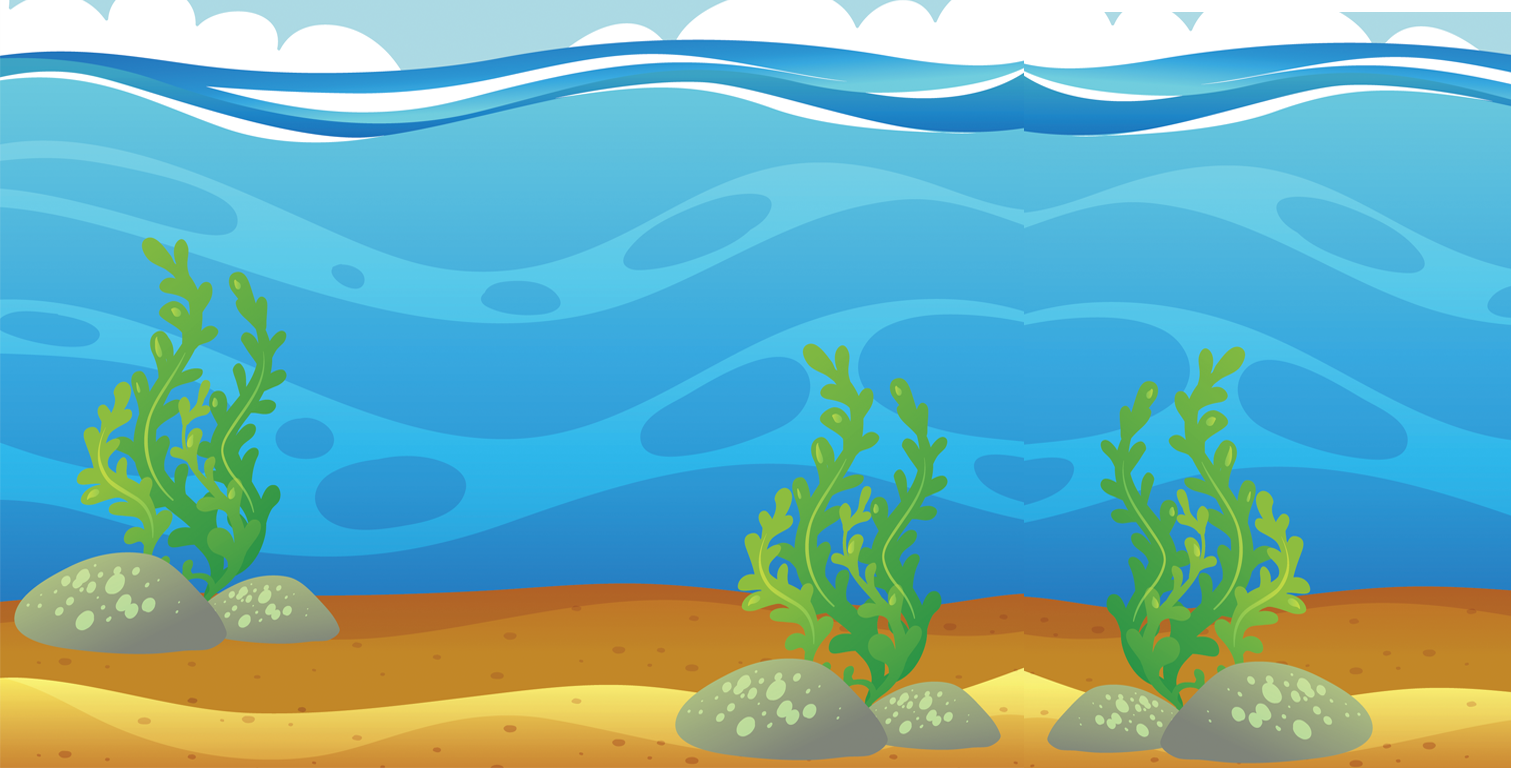 Câu 3: Đâu là biểu tượng của phần mềm Scratch?
B.
A.
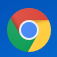 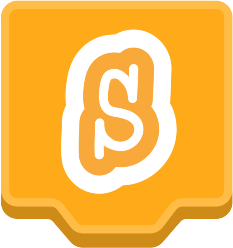 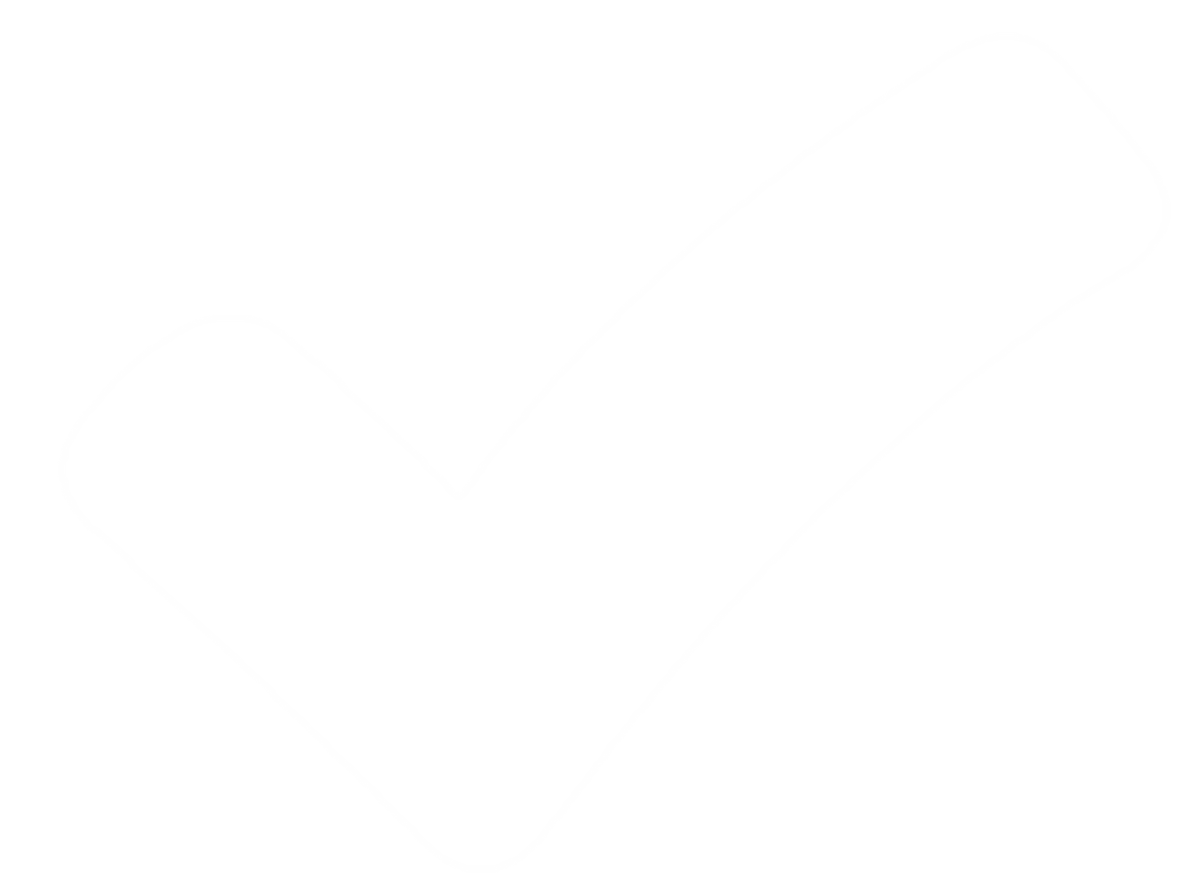 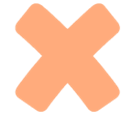 C.
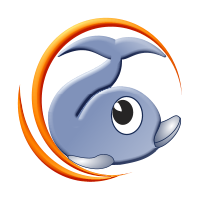 D.
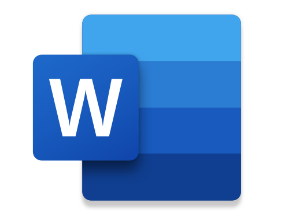 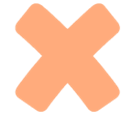 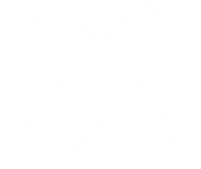 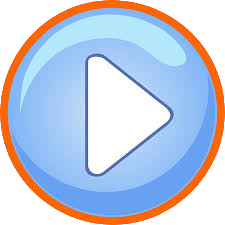 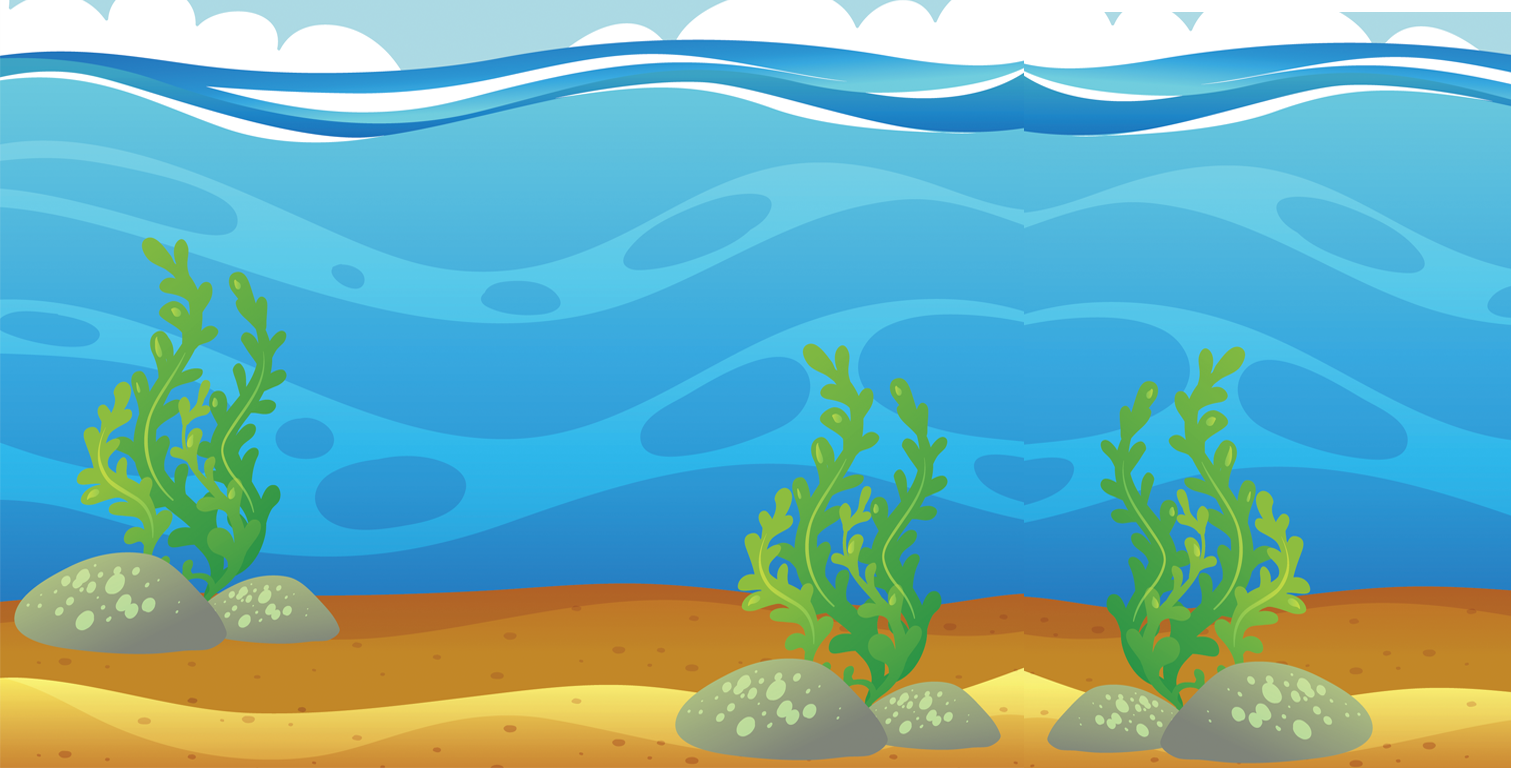 Câu 4: Trong phần mềm soạn thảo Word để xuống dòng em sử dụng phím gì?
A. Enter
B. Ctrl
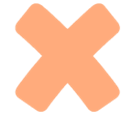 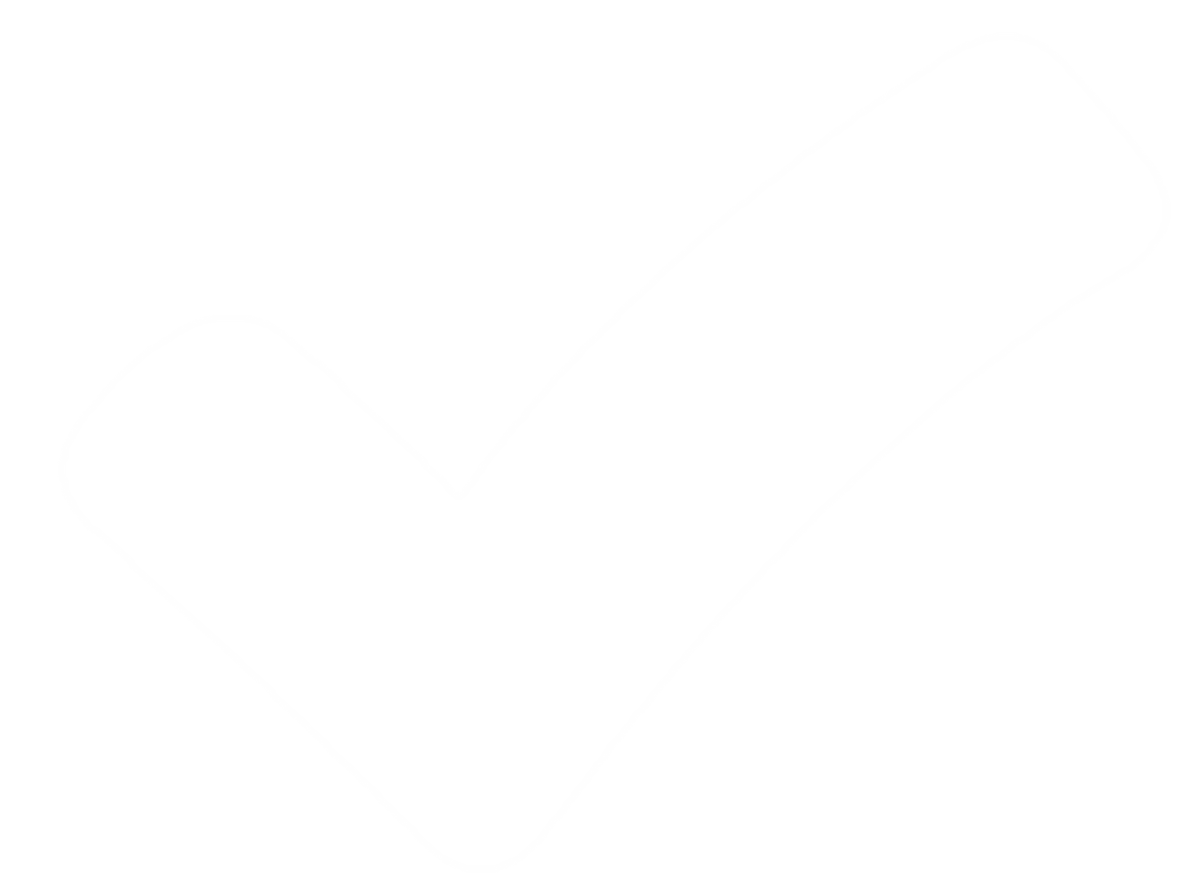 C. Shift
D. Caps Lock
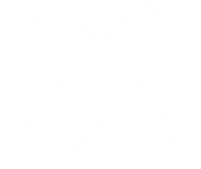 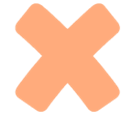 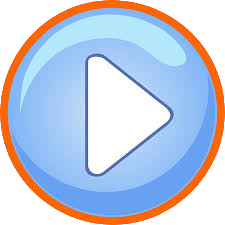 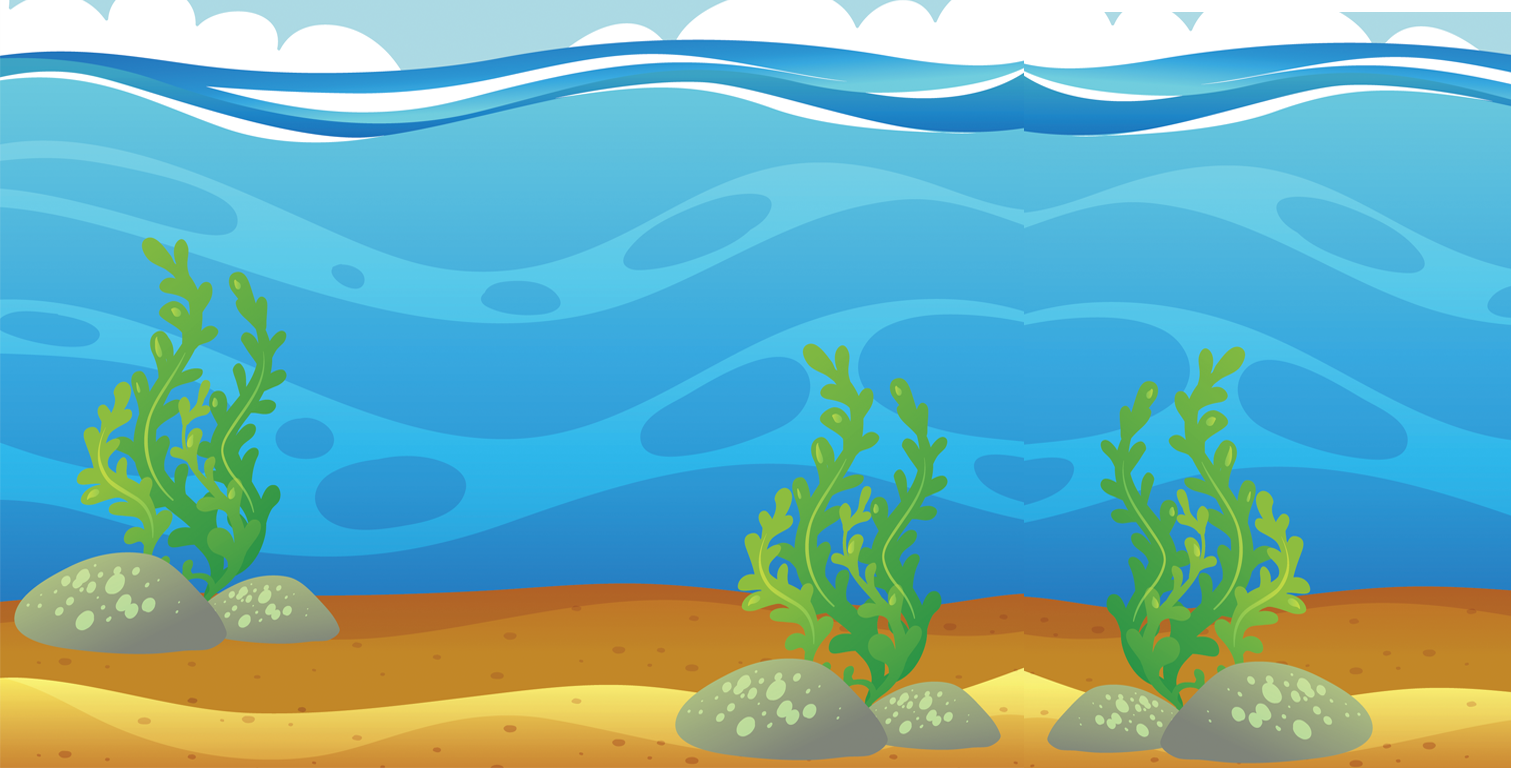 Câu 5: Để đổi tên một thư mục em dung lệnh nào sau đây?
A. Delete
B. Move
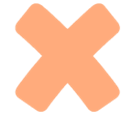 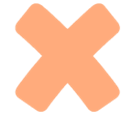 C. Copy
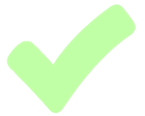 D. Rename
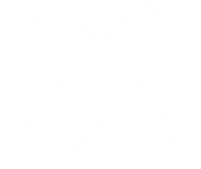 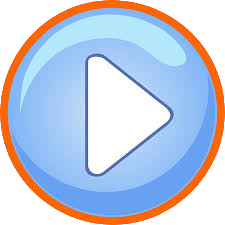 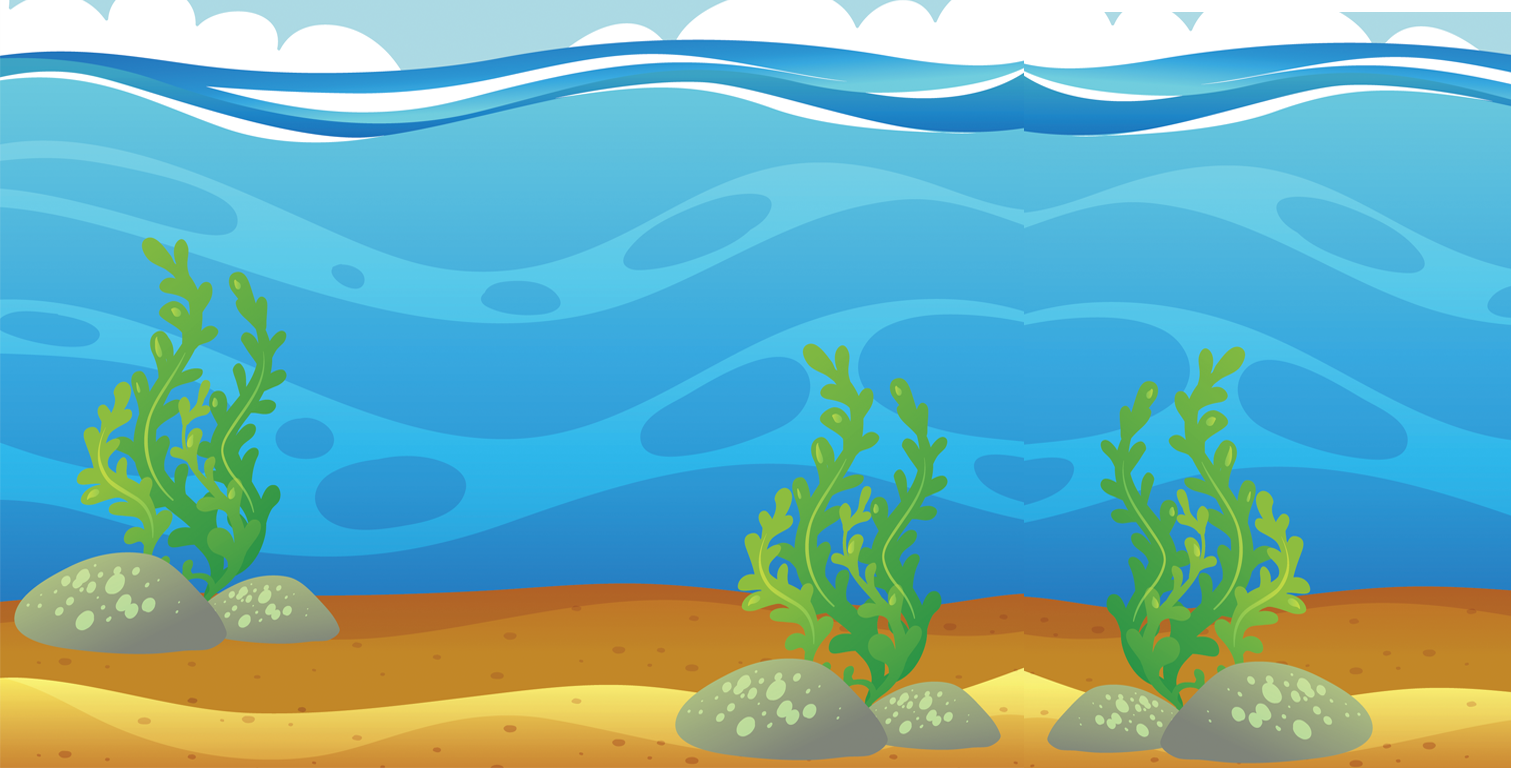 Câu 6: Để gõ từ “ăn cơm” theo kiểu gõ Telex em gõ?
A. aan coom
B. awn coom
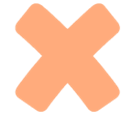 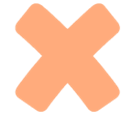 D. aan cowm
C. awn cowm
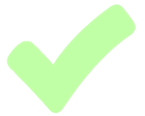 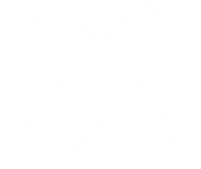 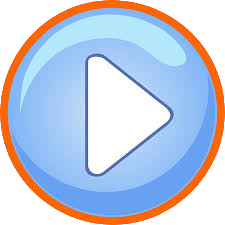 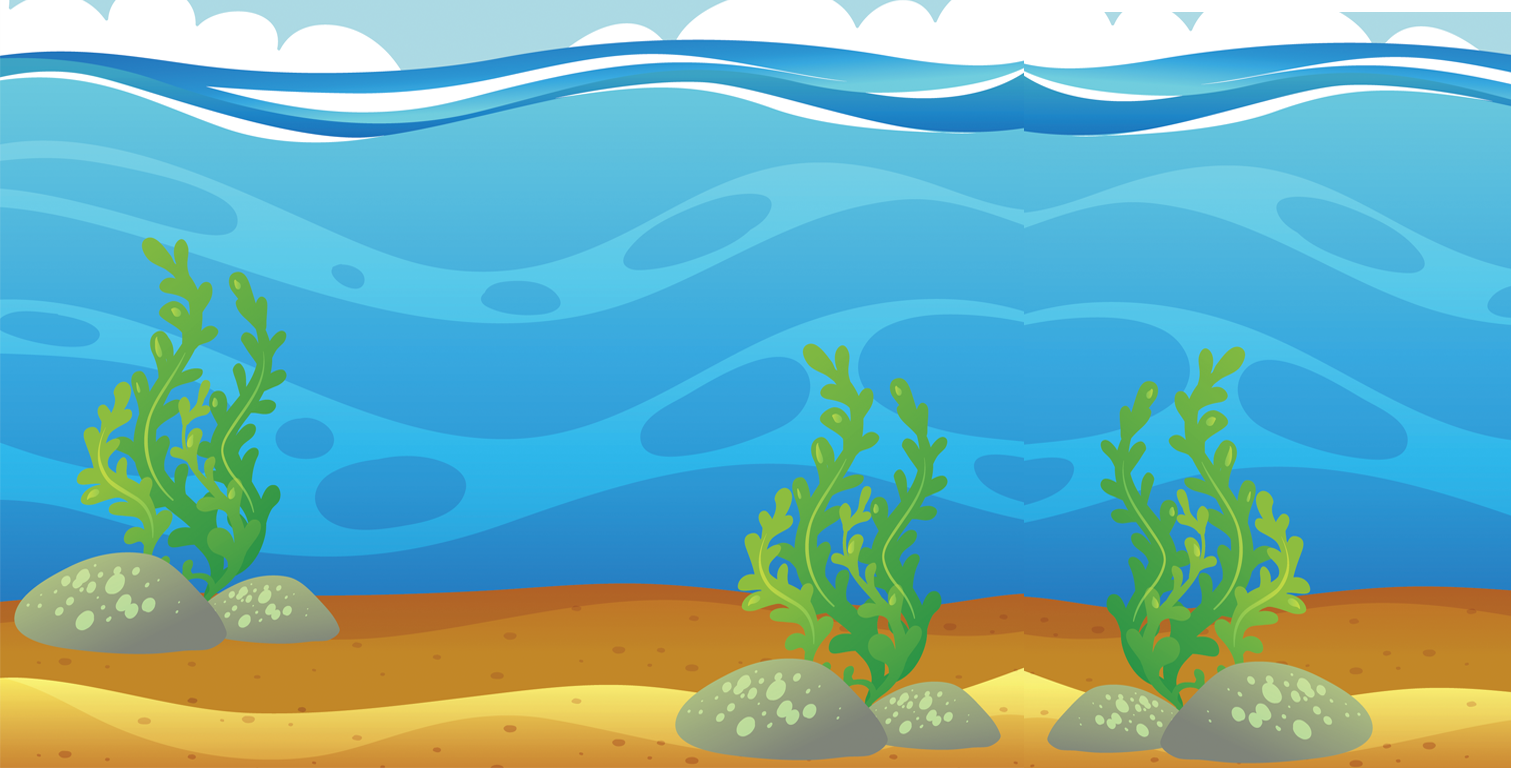 Câu 7: Để lập trình nhân vật Mèo hiển thị bóng nói, em dung lệnh nào?
A. Chuyển động
B. Sự kiện
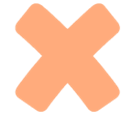 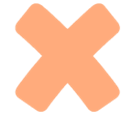 C. Âm thanh
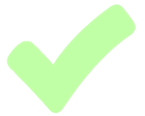 D. Hiện thị
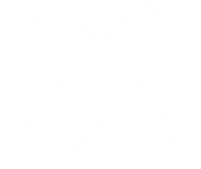 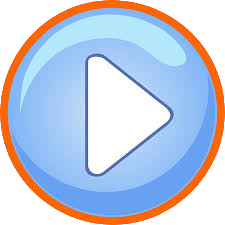 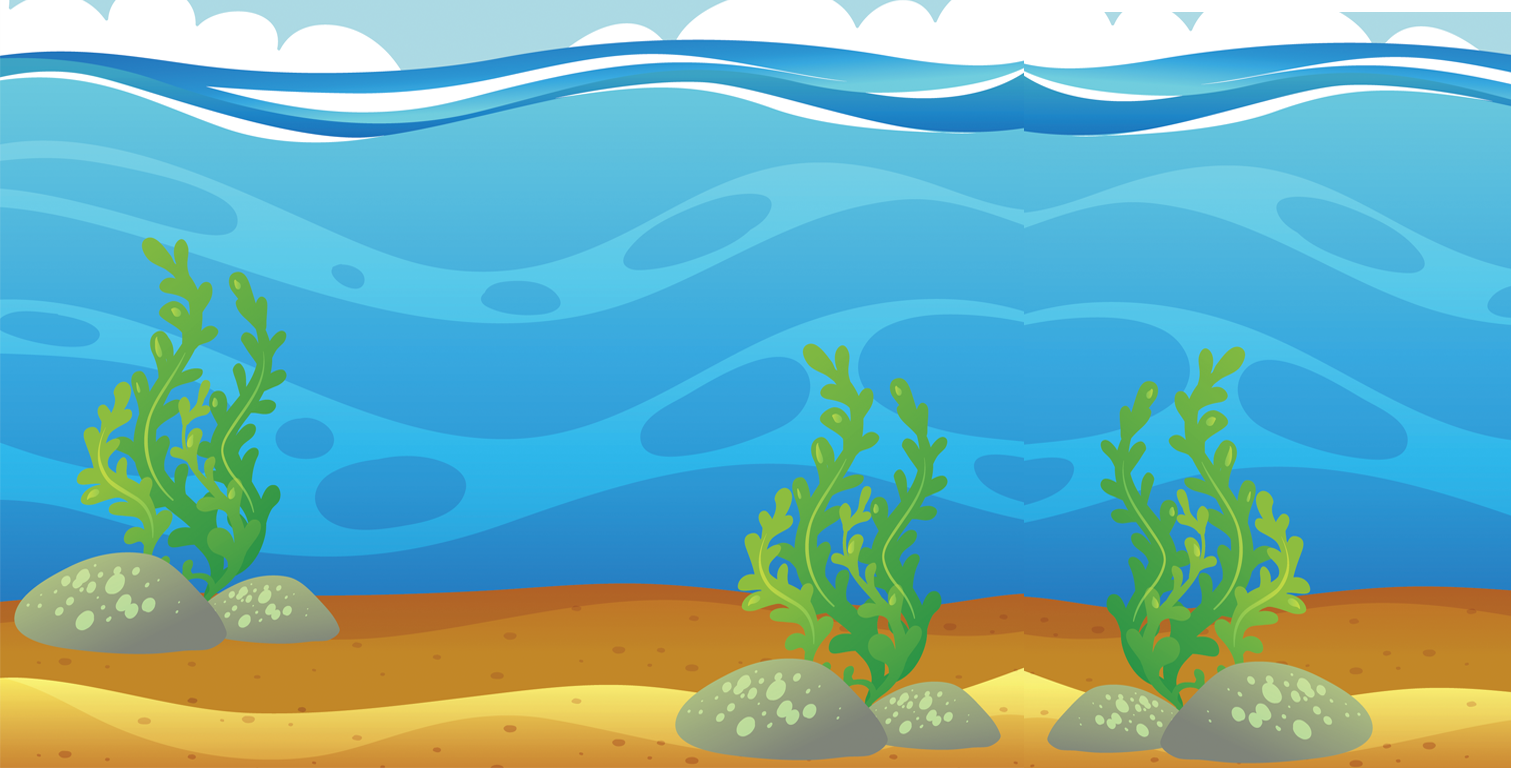 Câu 8: Trong một chương trình Scratch có thể có mấy nhân vật?
A. 1 nhân vật
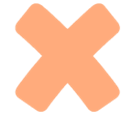 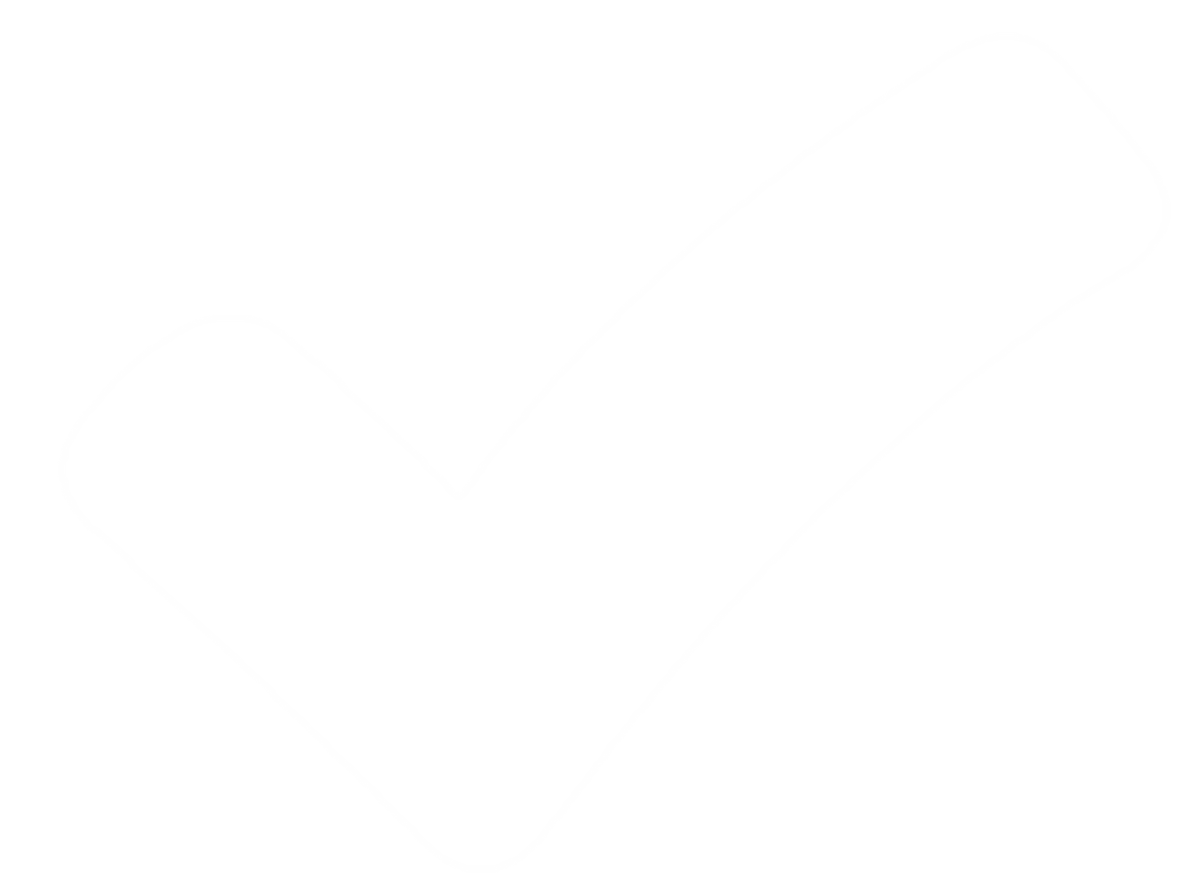 B. Nhiều nhân vật
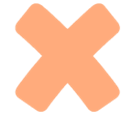 C. 5 nhân vật
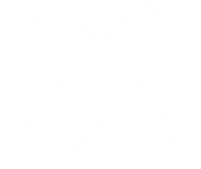 D. Không có nhân vật nào
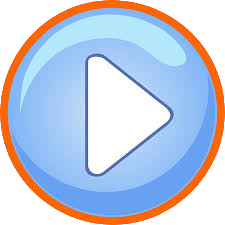 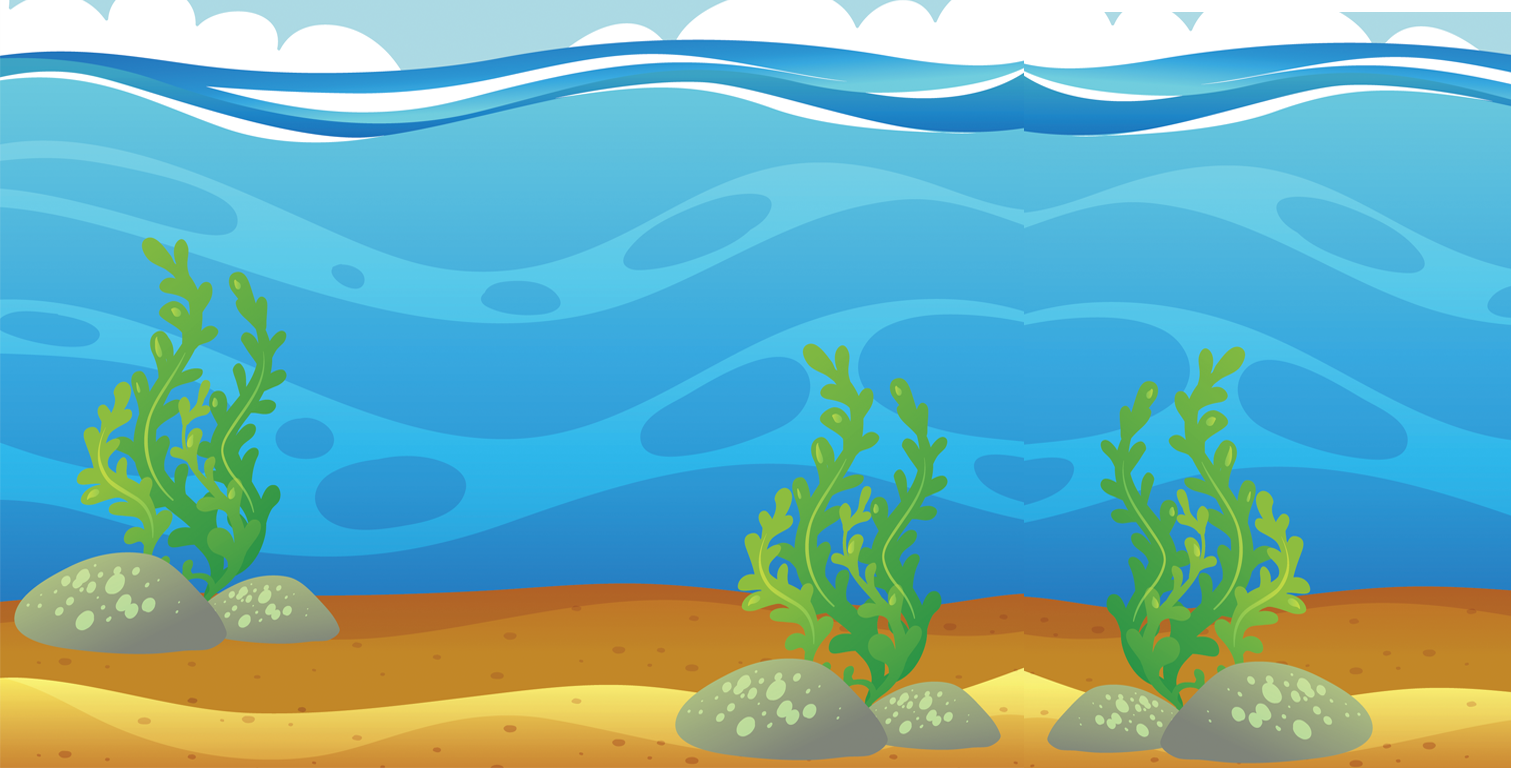 Câu 9: Trong phần mềm Scratch lênh nào sau đây làm kích thước nhân vật nhỏ đi?
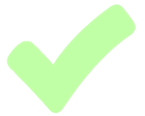 A.
B.
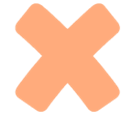 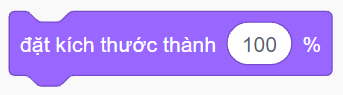 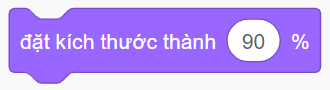 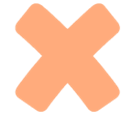 C.
D.
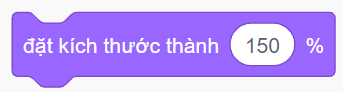 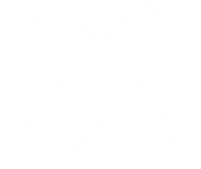 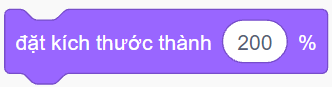 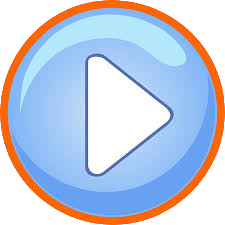